Version 1
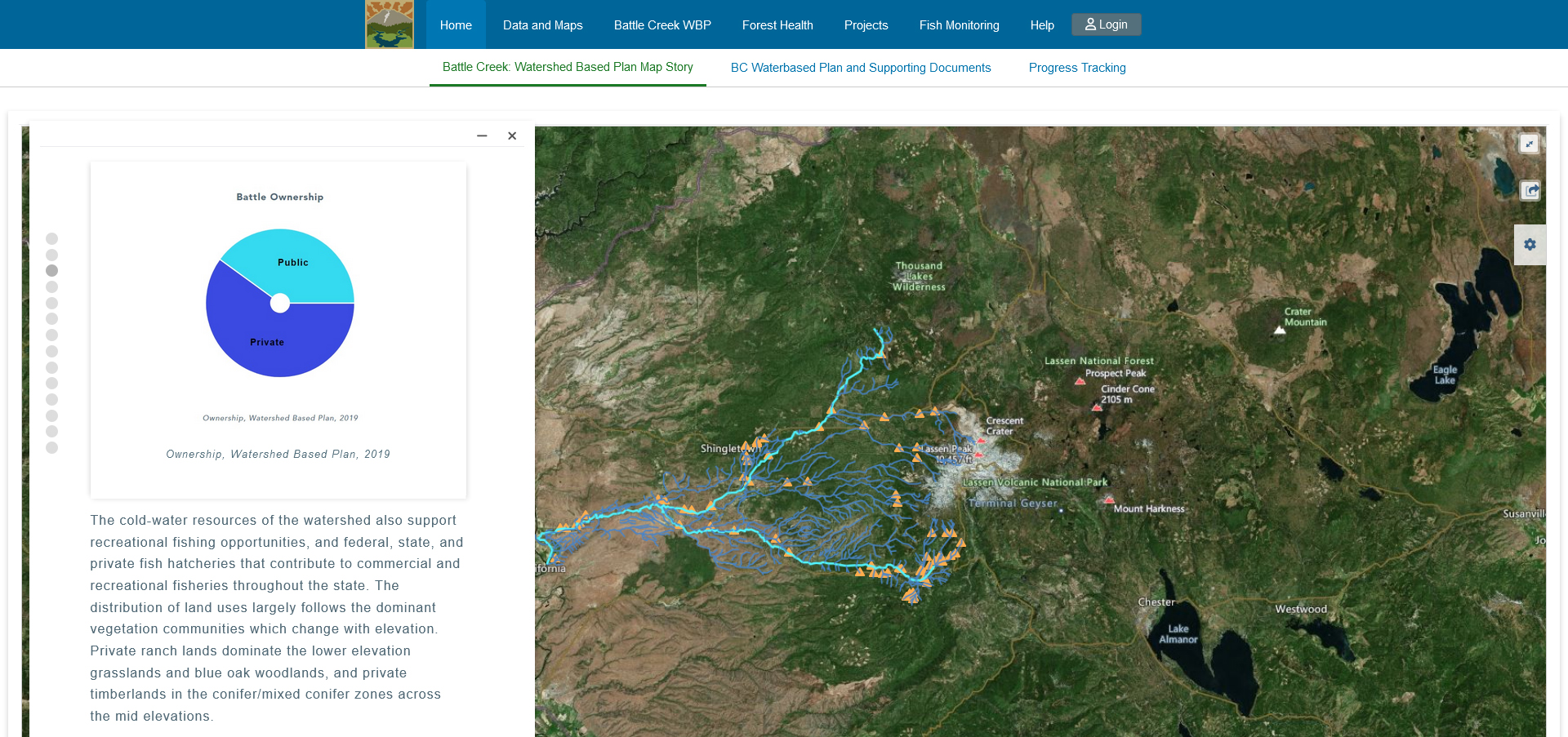 Version 1.1
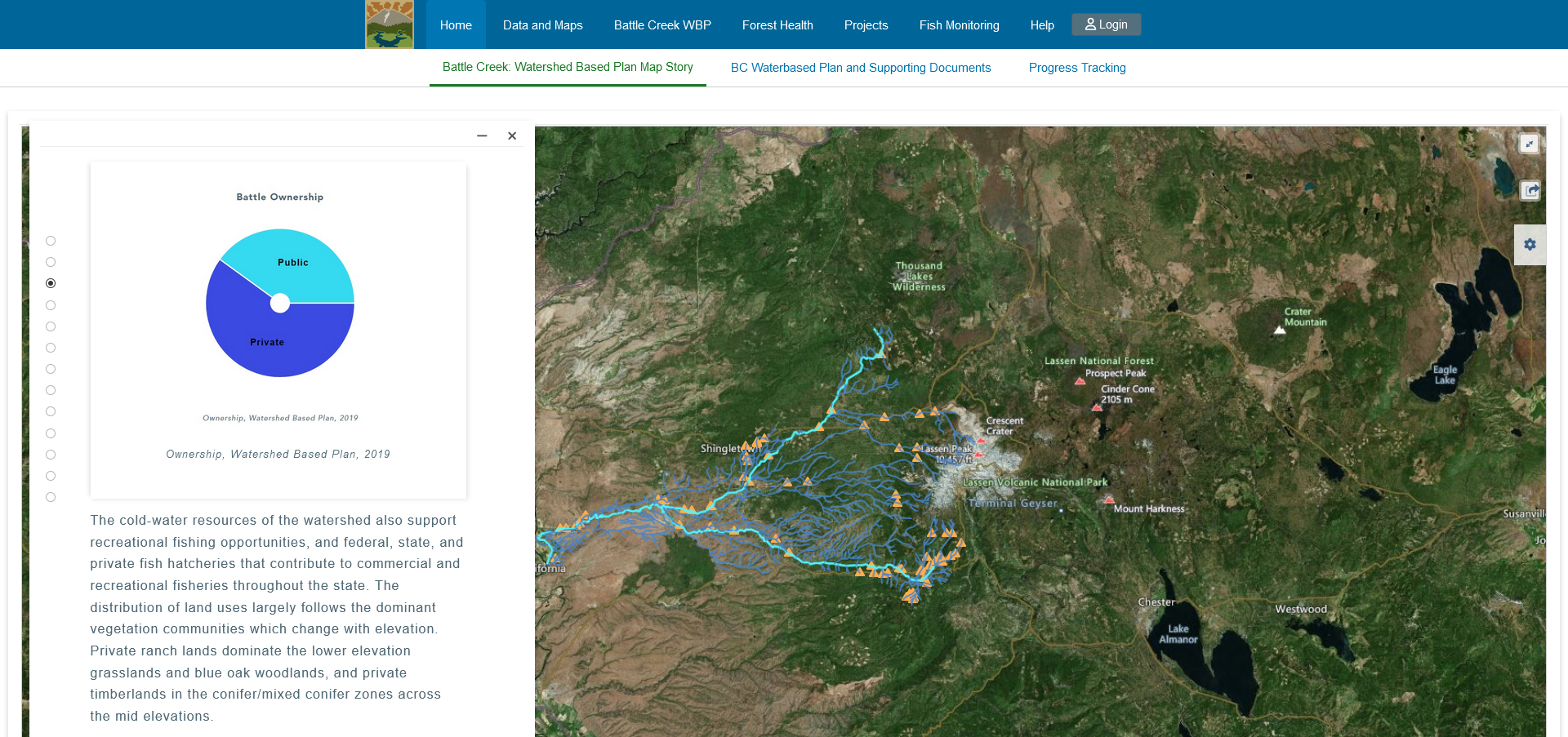 Version 1.2
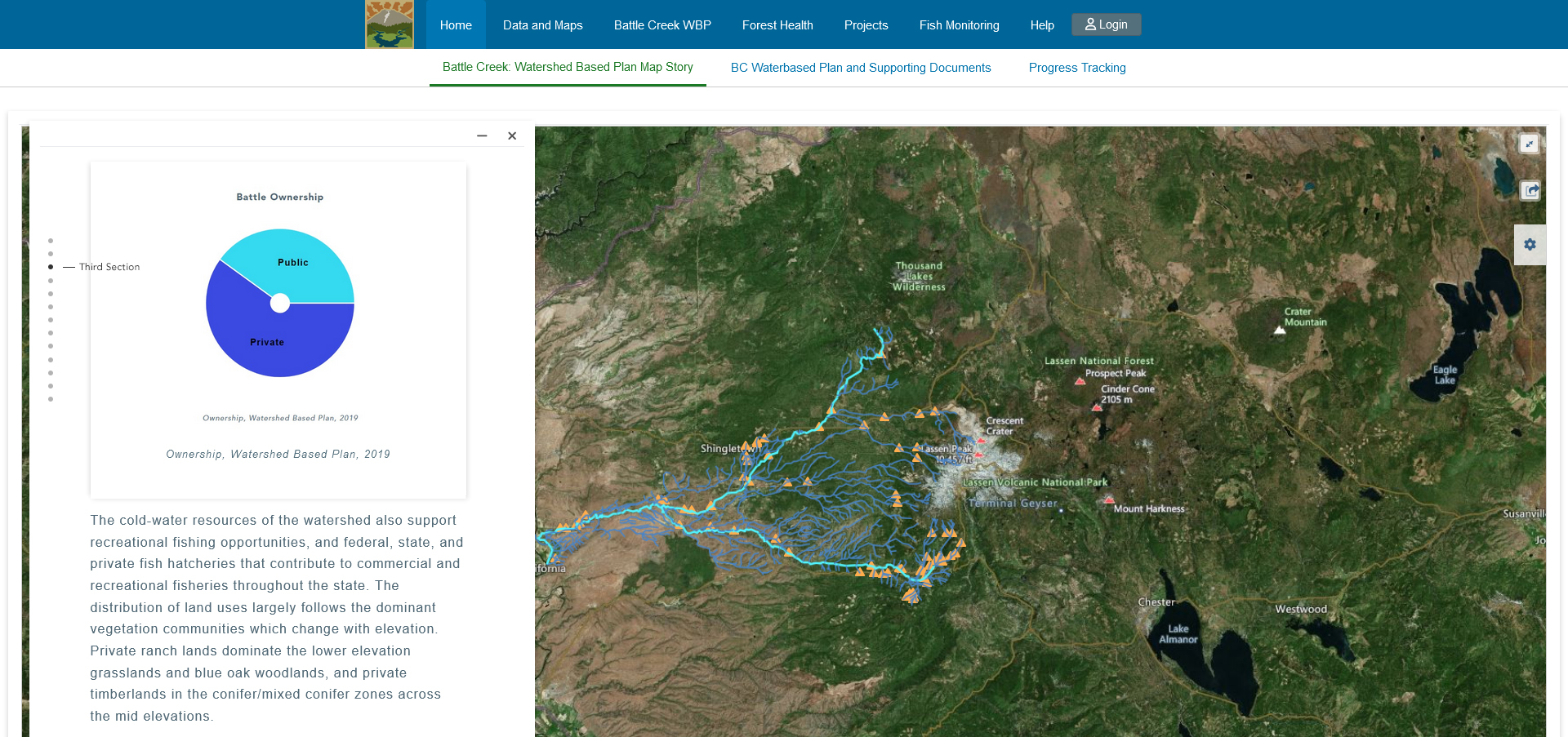 Version 2
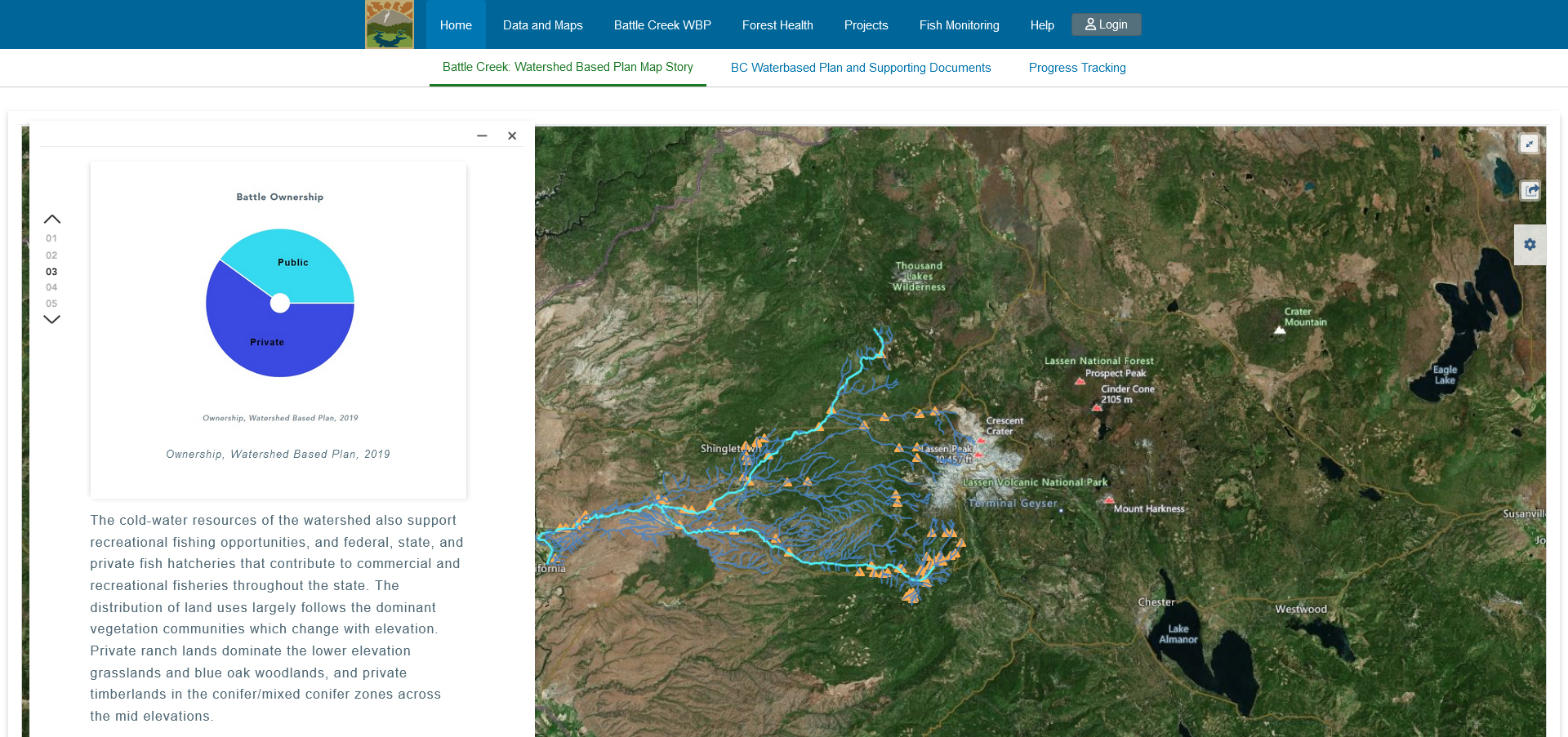 Version 2.1
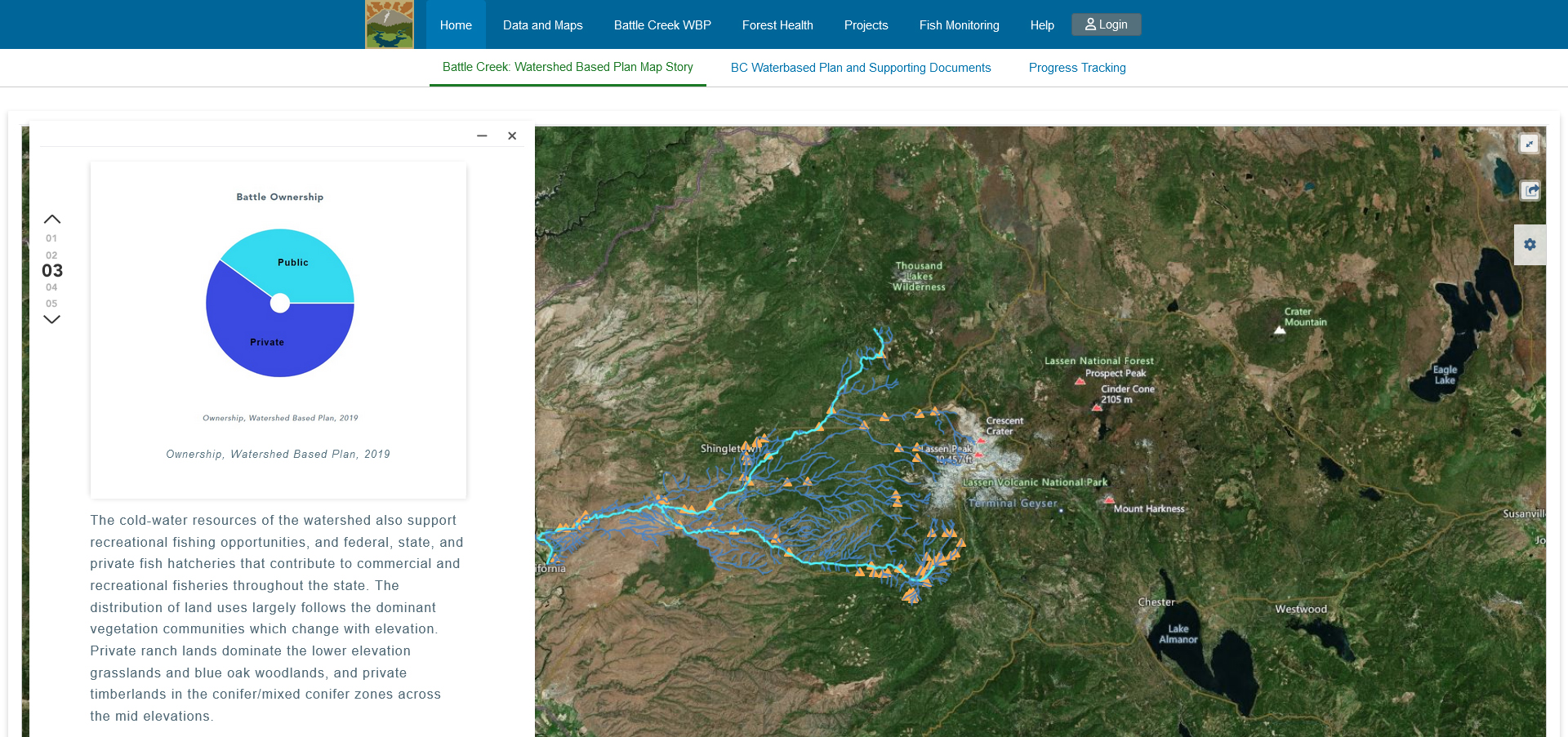 Version 3
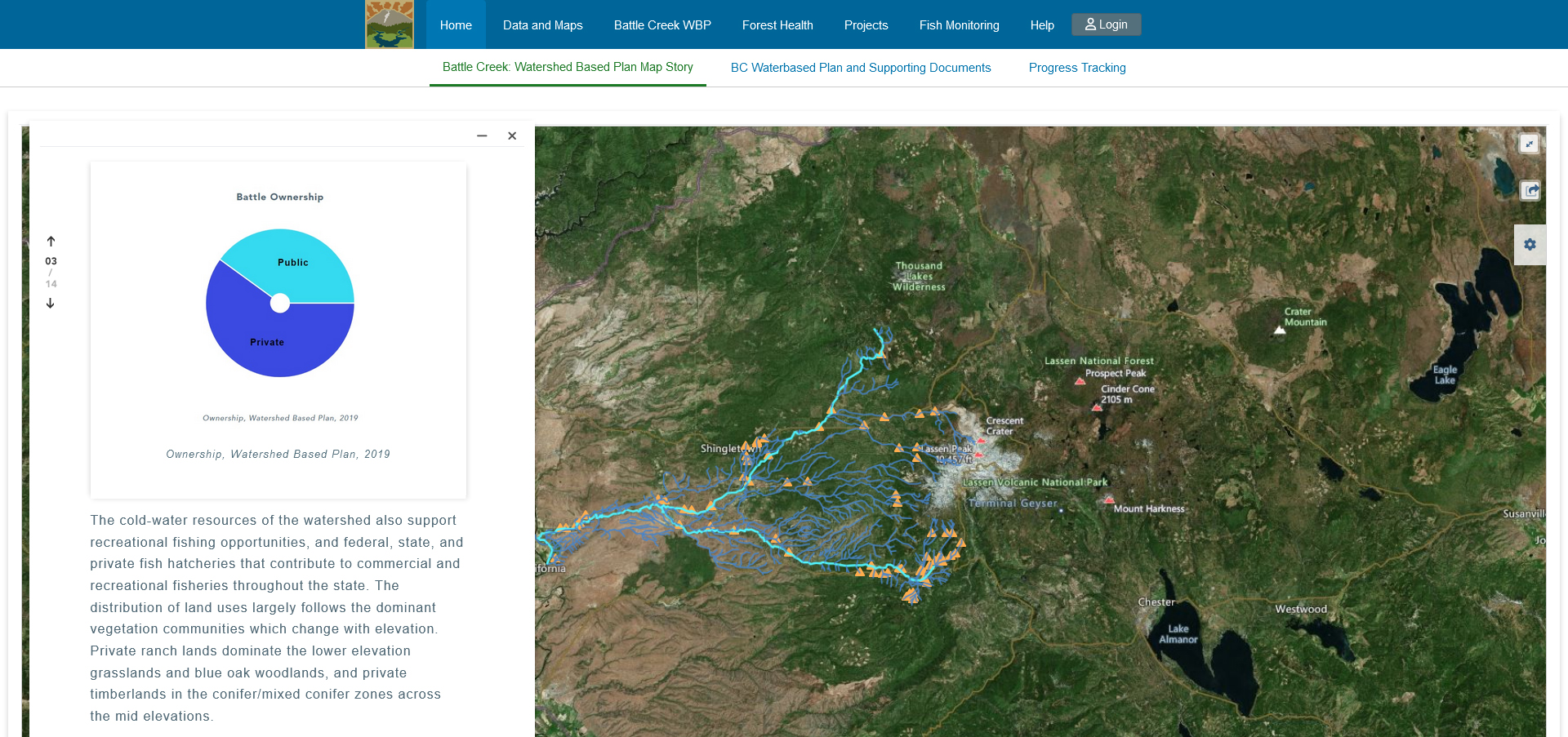 Version 3.1
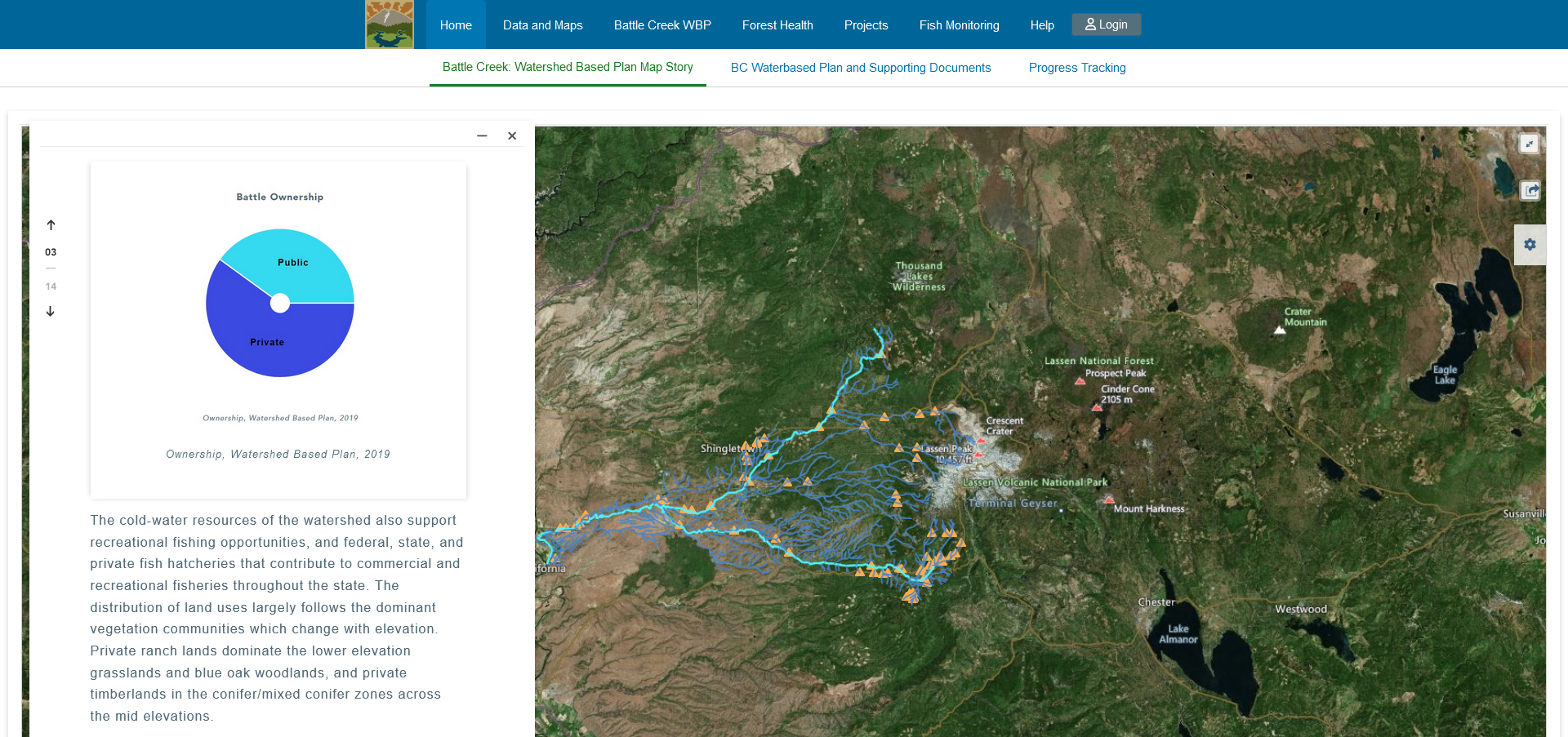 Version 3 Pop-up
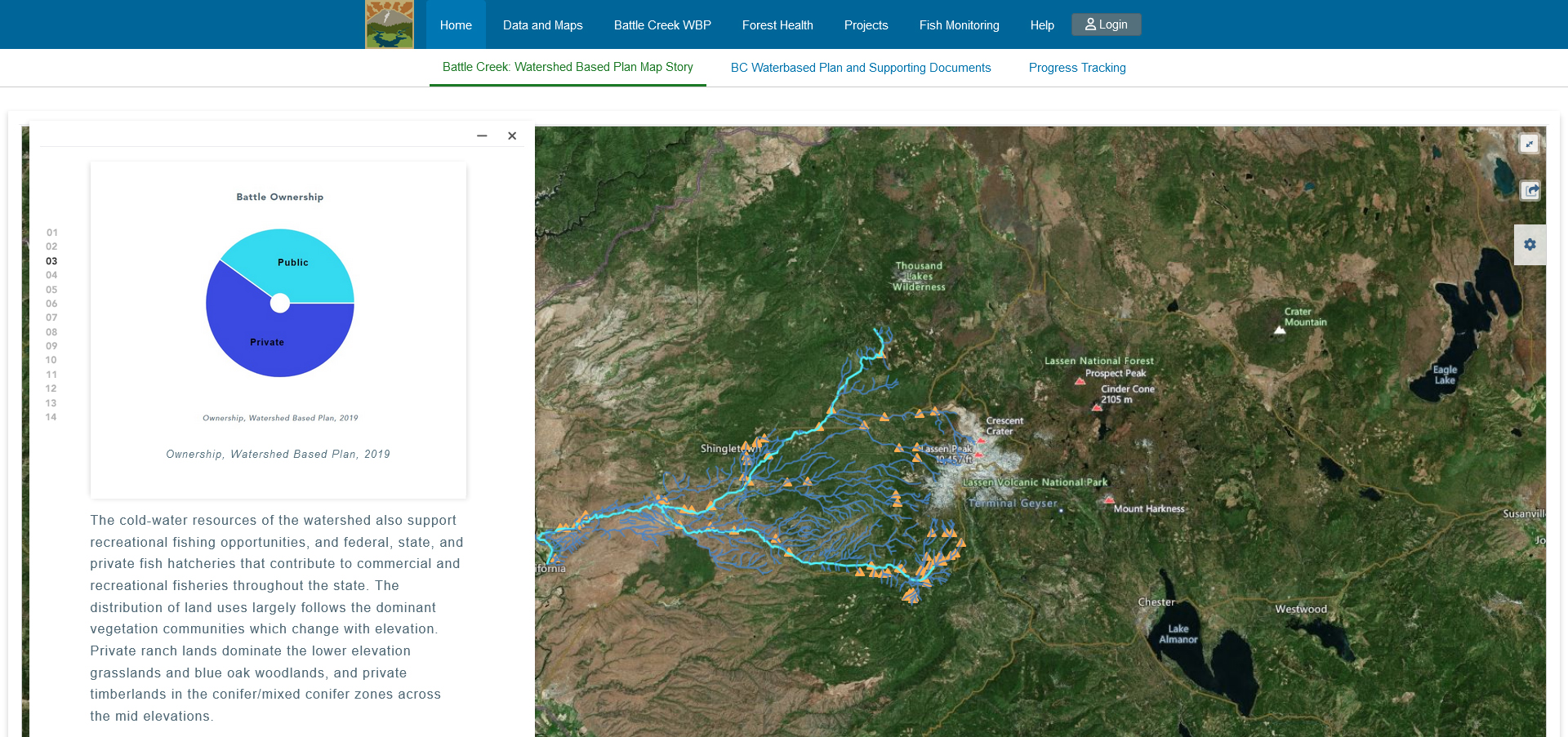 Version 4
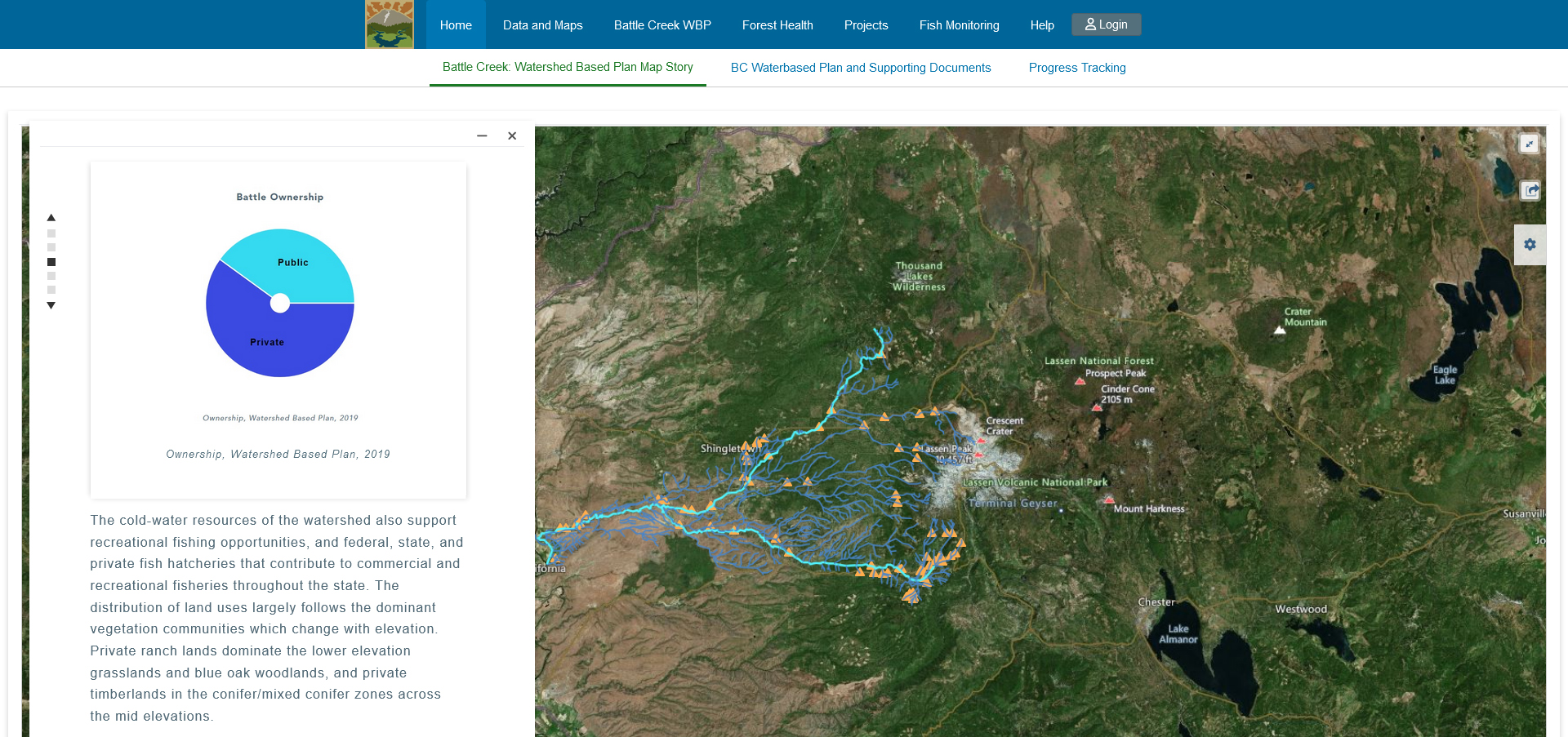 Version 5
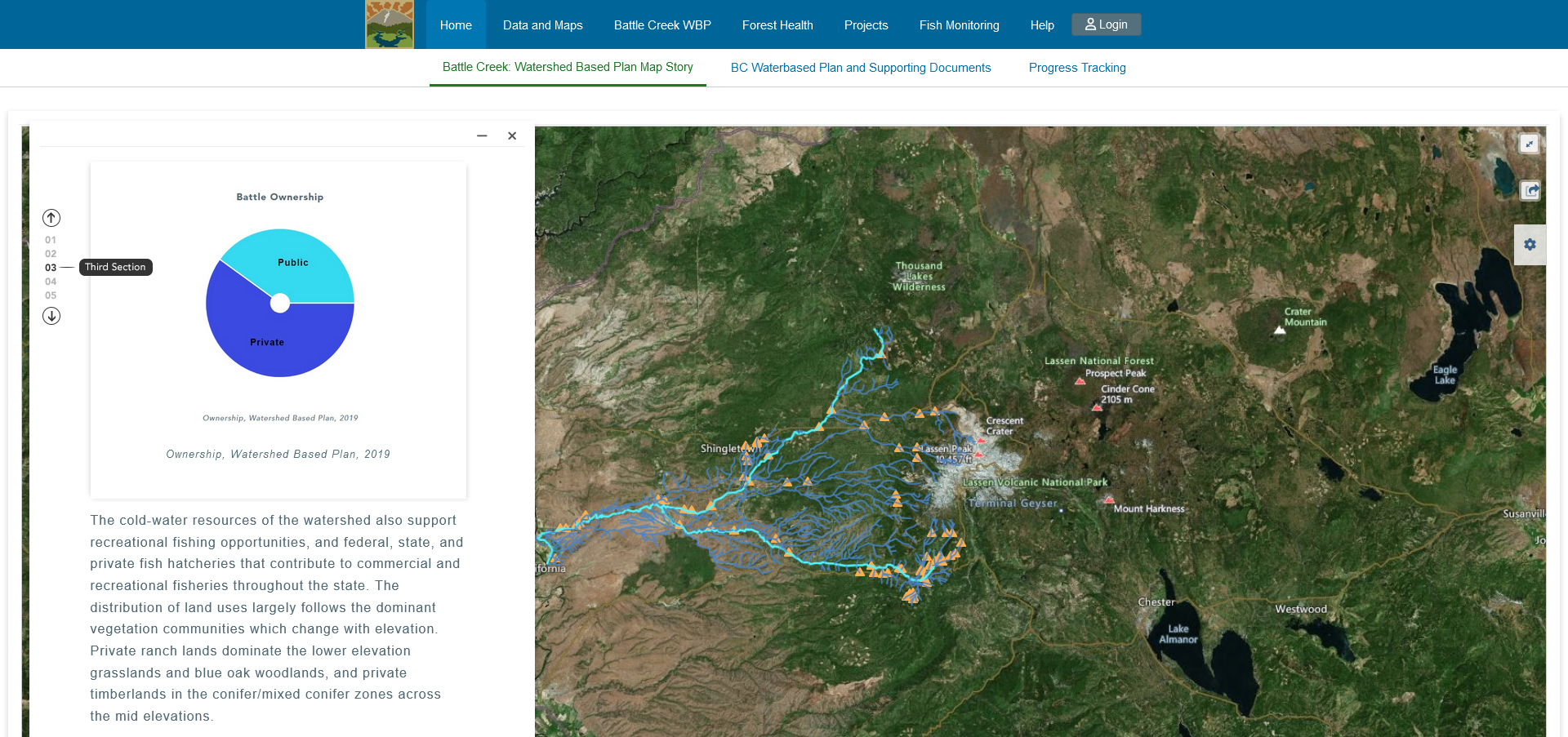 Version 6
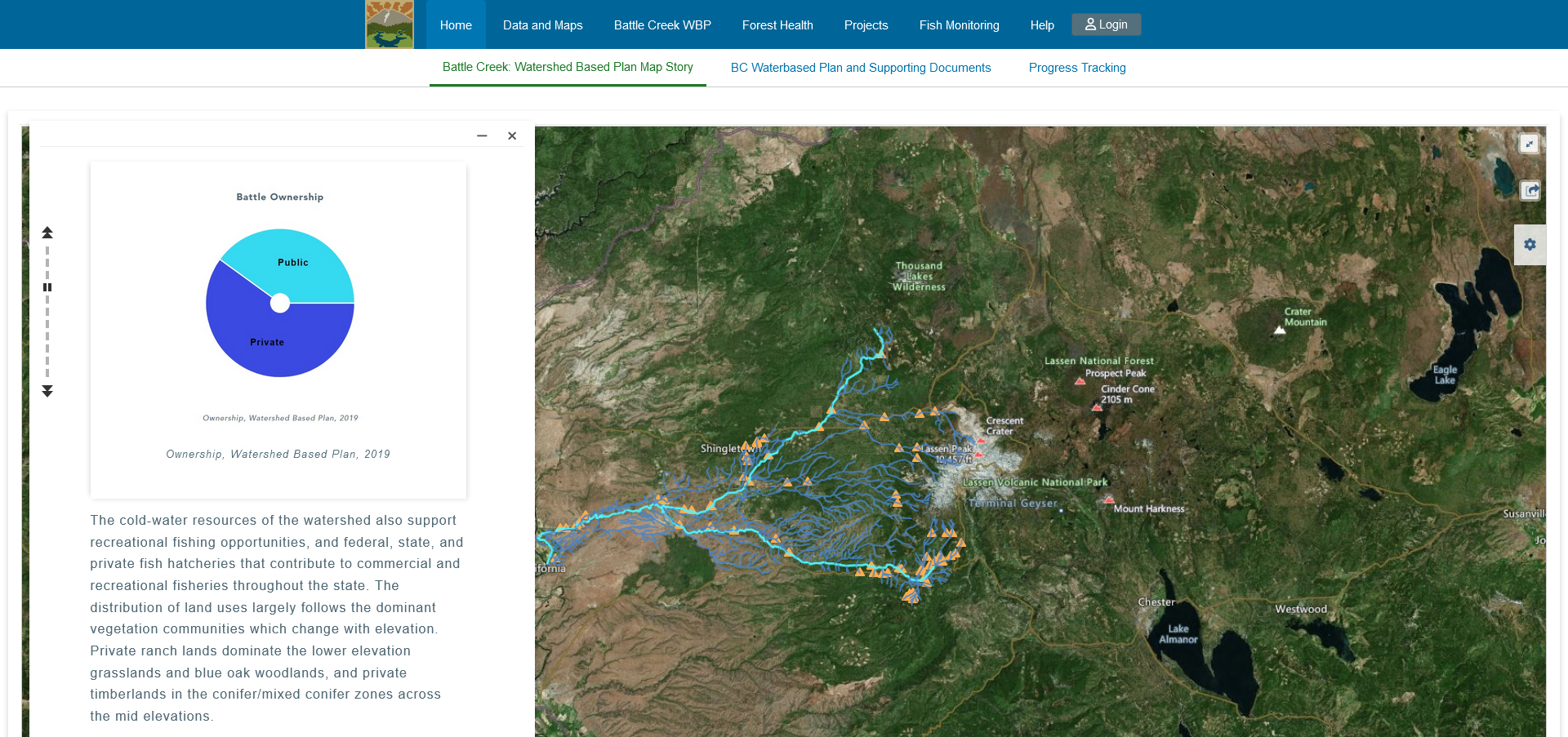